Repository using Pluggable Components (REPO)
Webify C\C++ code using COM
Yilin Cui
ycui21@syr.edu
Original Story
It was a Friday morning in May, 2018
When I met Dr. Fawcett for the second time in this very classroom ...
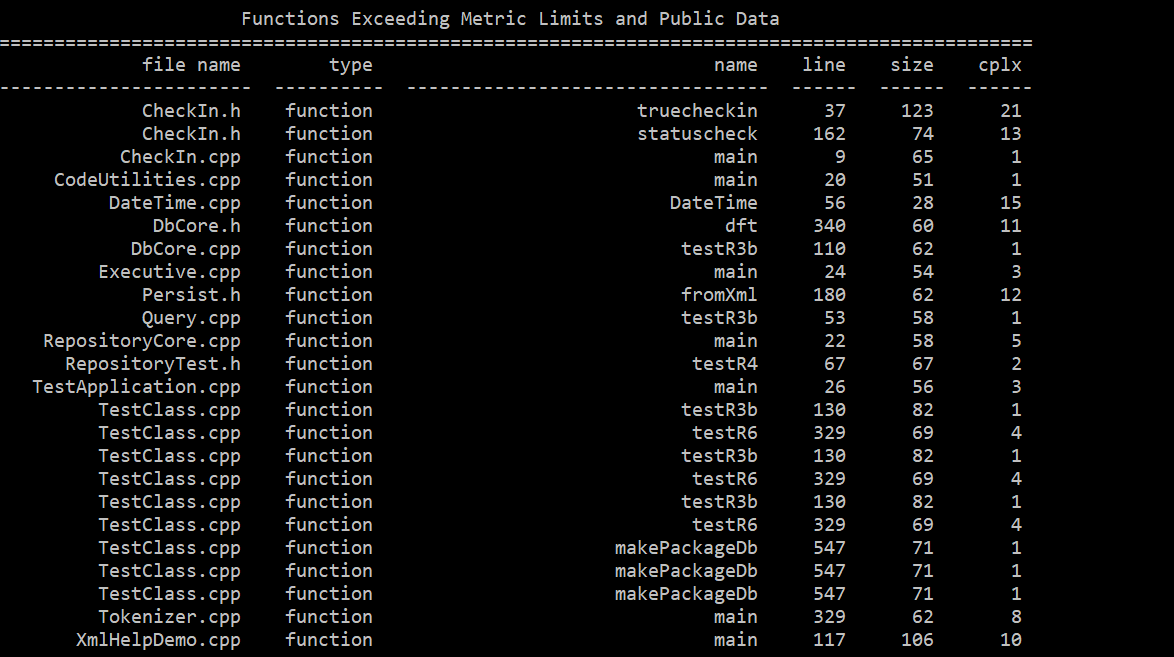 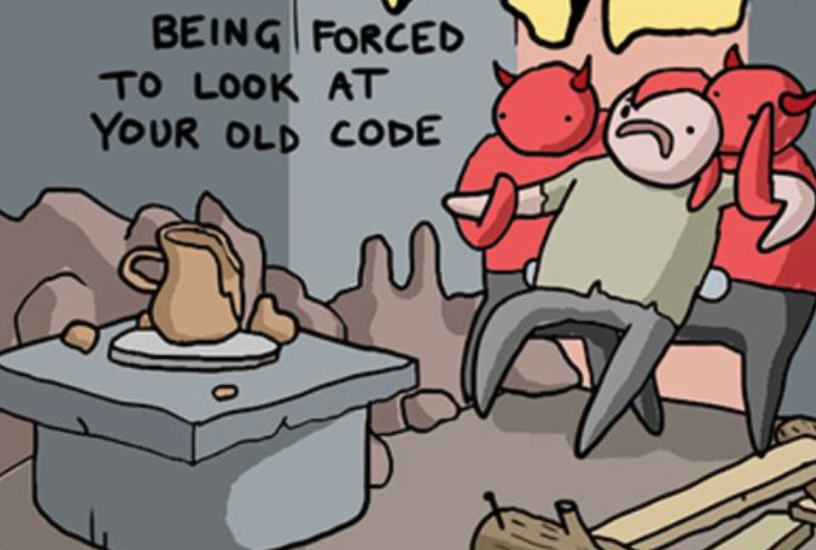 Rethinking Code Repository
Not Only For Code Storage
Tools for Continuous Integration
WEB
Cross Platform
Extensible
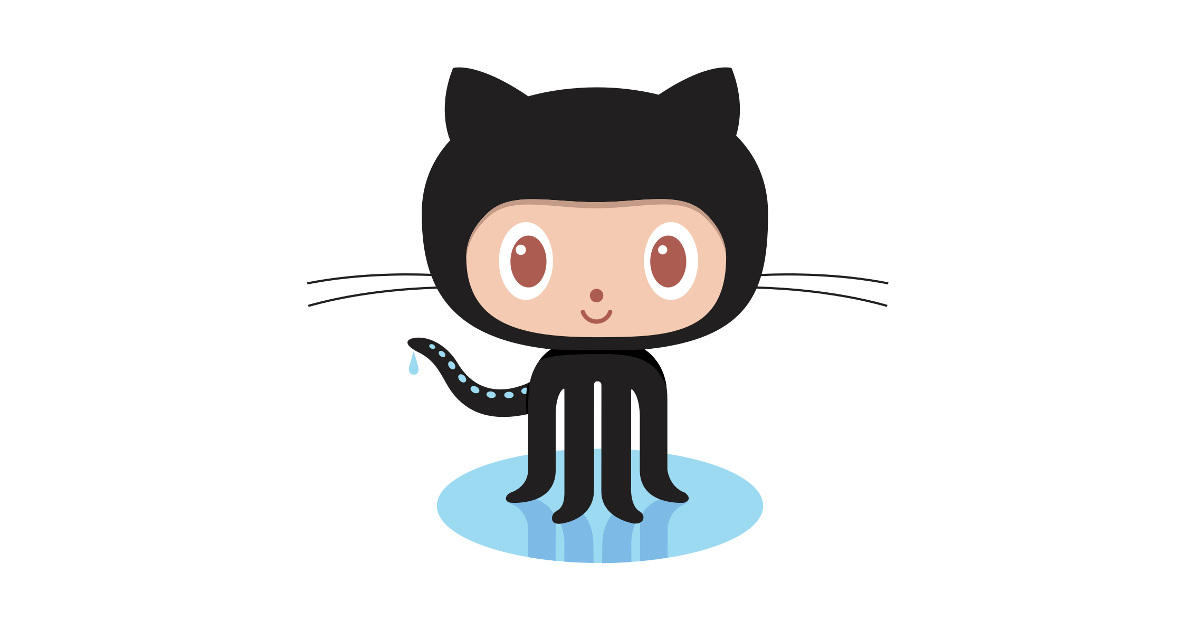 MERN Stack
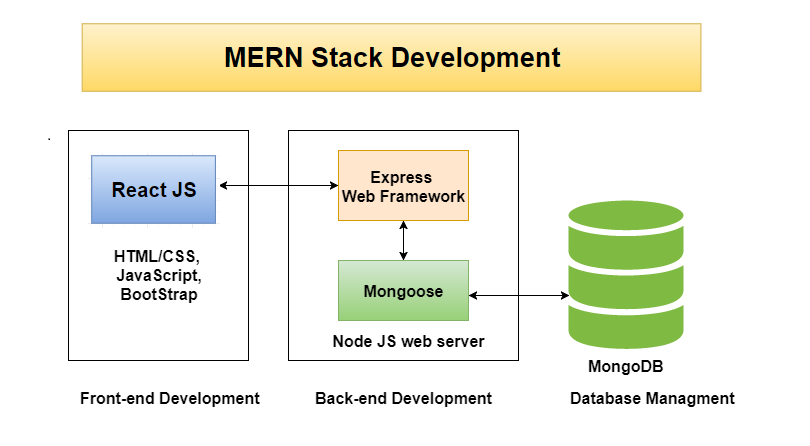 MongoDB: Document-oriented NoSQL database.
Express: Back-end framework, configure route and middleware.
React: Front-end framework, build reusable UI element inside JavaScript.
Node.js: Runtime environment for WEB application.
source: https://www.topzenith.com/2018/04/top-10-best-mern-stack-video-tutorials.html
Node.js
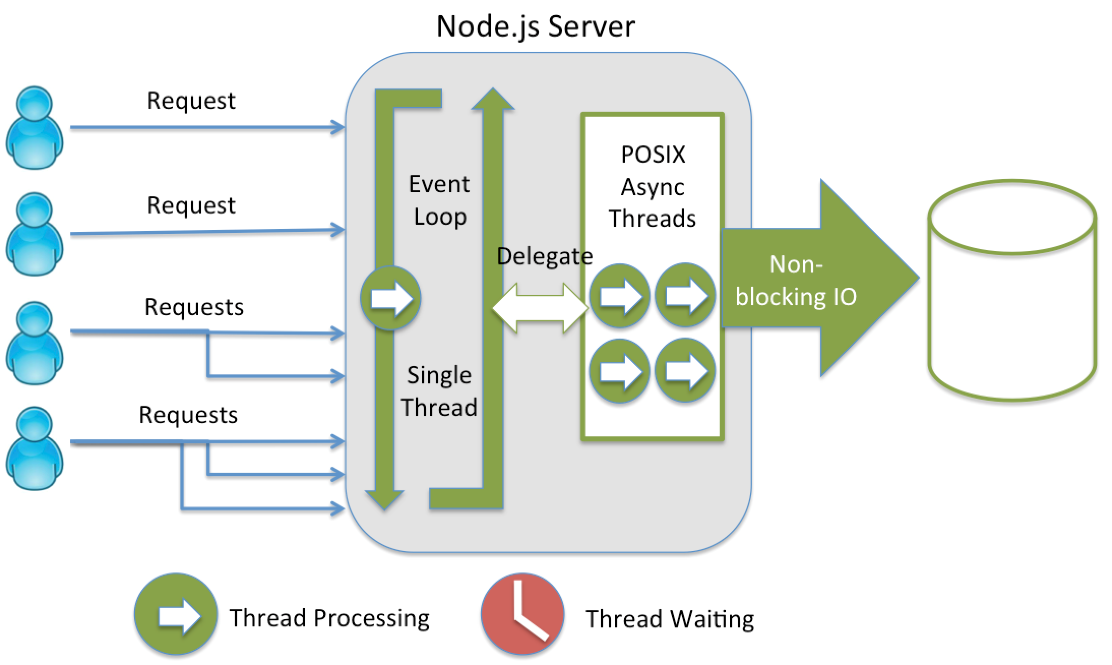 Magic “single threaded” event loop. achieve high-concurrency.
Each event phase has queue for Callback. 
Inexpensive event is handled by Node
I/O operations are delegated to OS kernel.
However, it still owns a thread pool (using Libuv library).
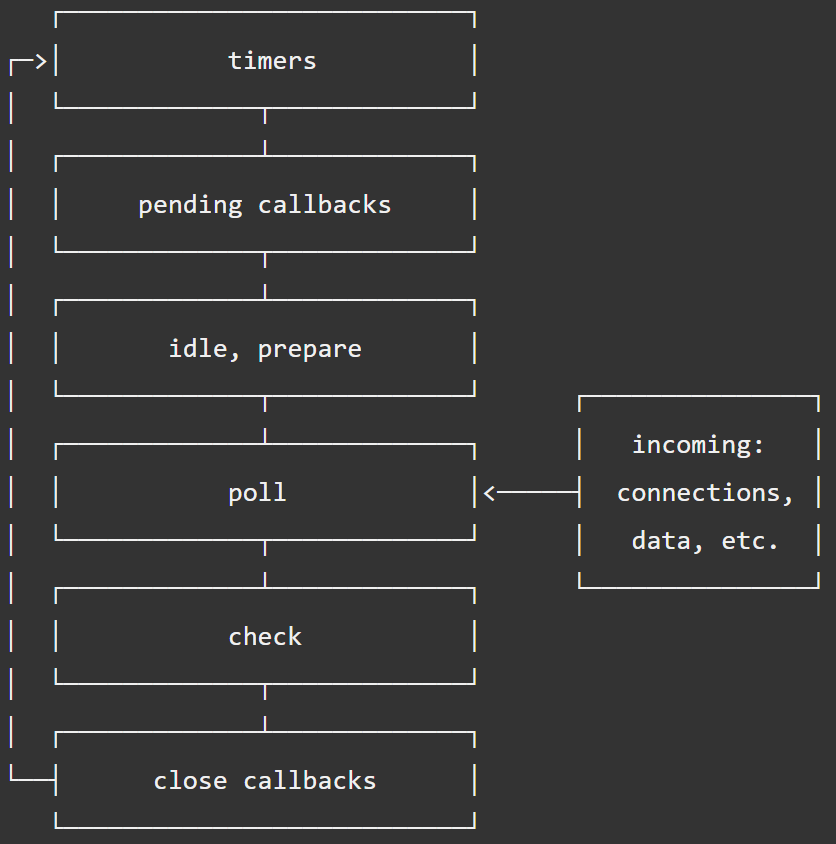 source: https://nodejs.org/en/docs/guides/event-loop-timers-and-nexttick/
Foreign Function Interface (FFI)
myLib.cFunc(args…)
var myLib=ffi.Library(
comPath,{
‘cFunc’:[‘returnType’:[‘argTypes’,……]
...
})
Based on C++ Addons
Dynamically-linked shared objects written in C++
Provide interface for Node to talk to native code
FFI is easier to use than Addons it self
Take care of garbage collection by itself
extern ’C’{
    __declspec(dllexport) returnType cFunc( argTypes arg…){…}
}
Some CPP functions
Edge-js
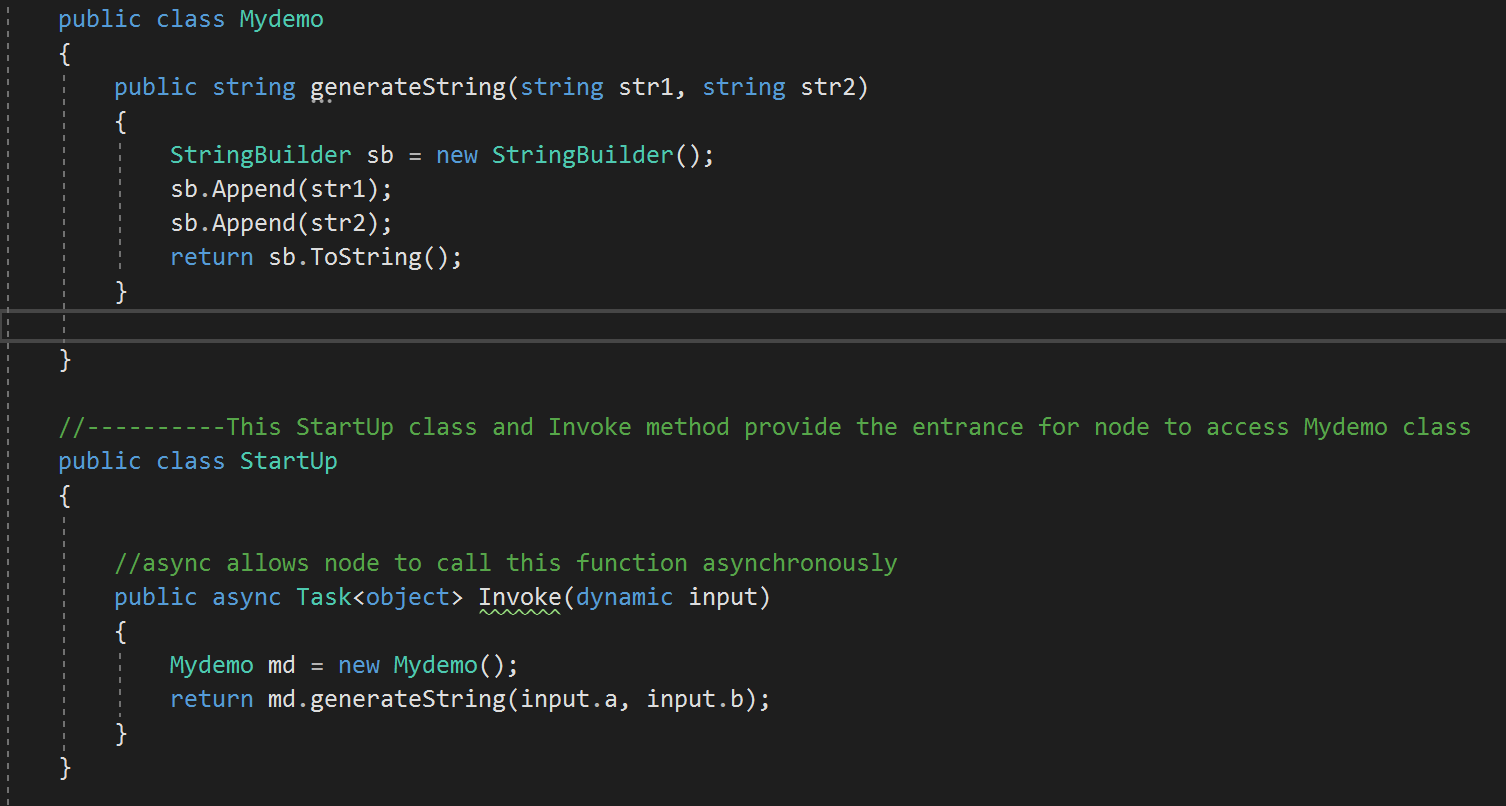 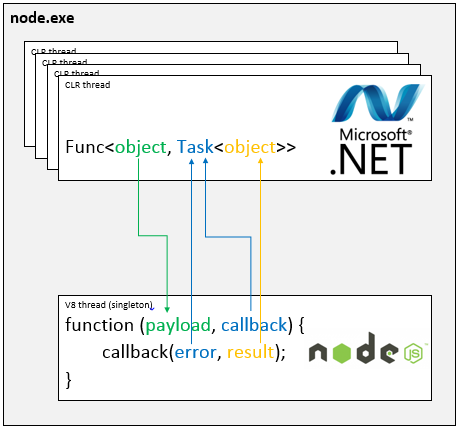 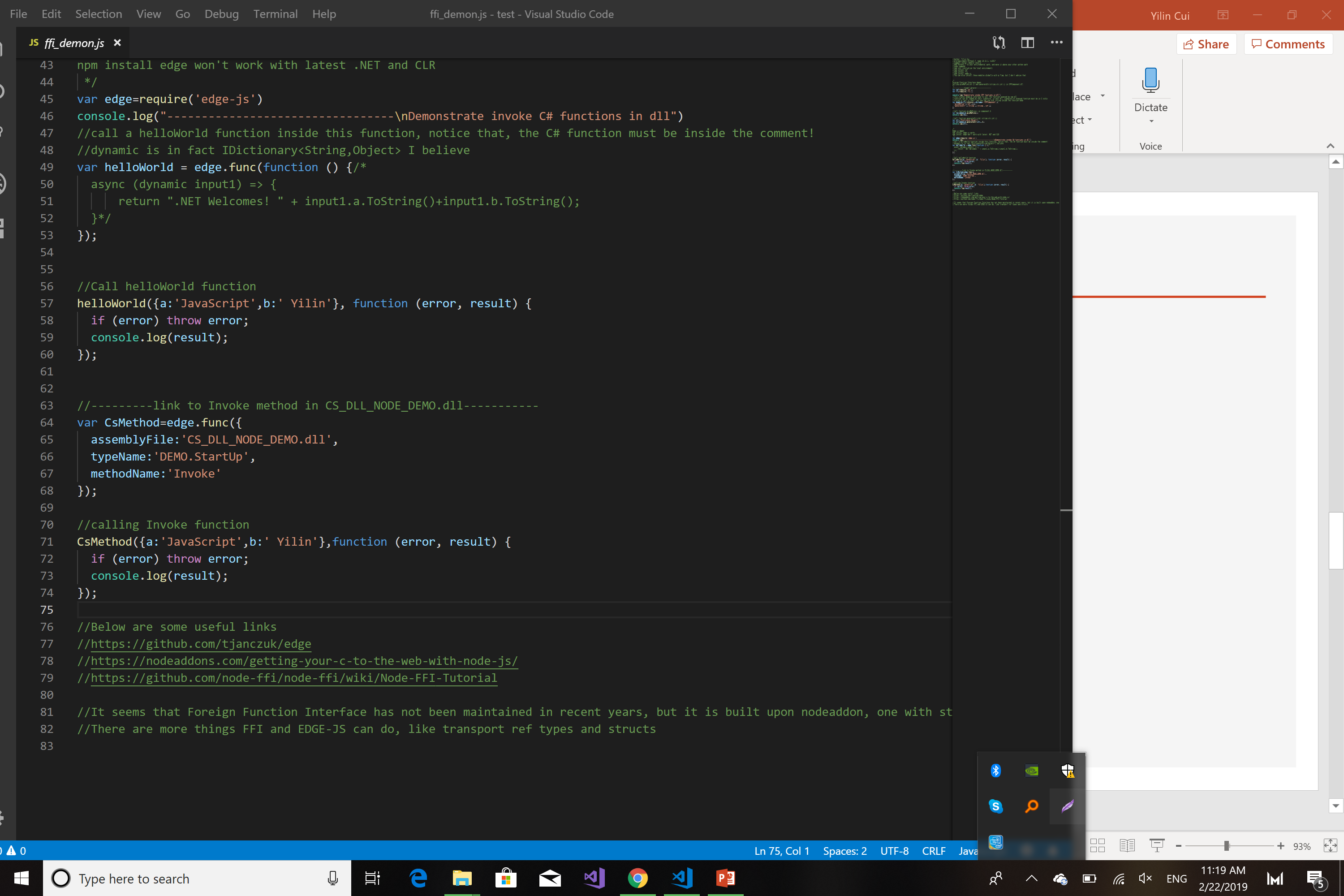 source: https://www.npmjs.com/package/edge-js?activeTab=readme
Keep It Silly and Simple!
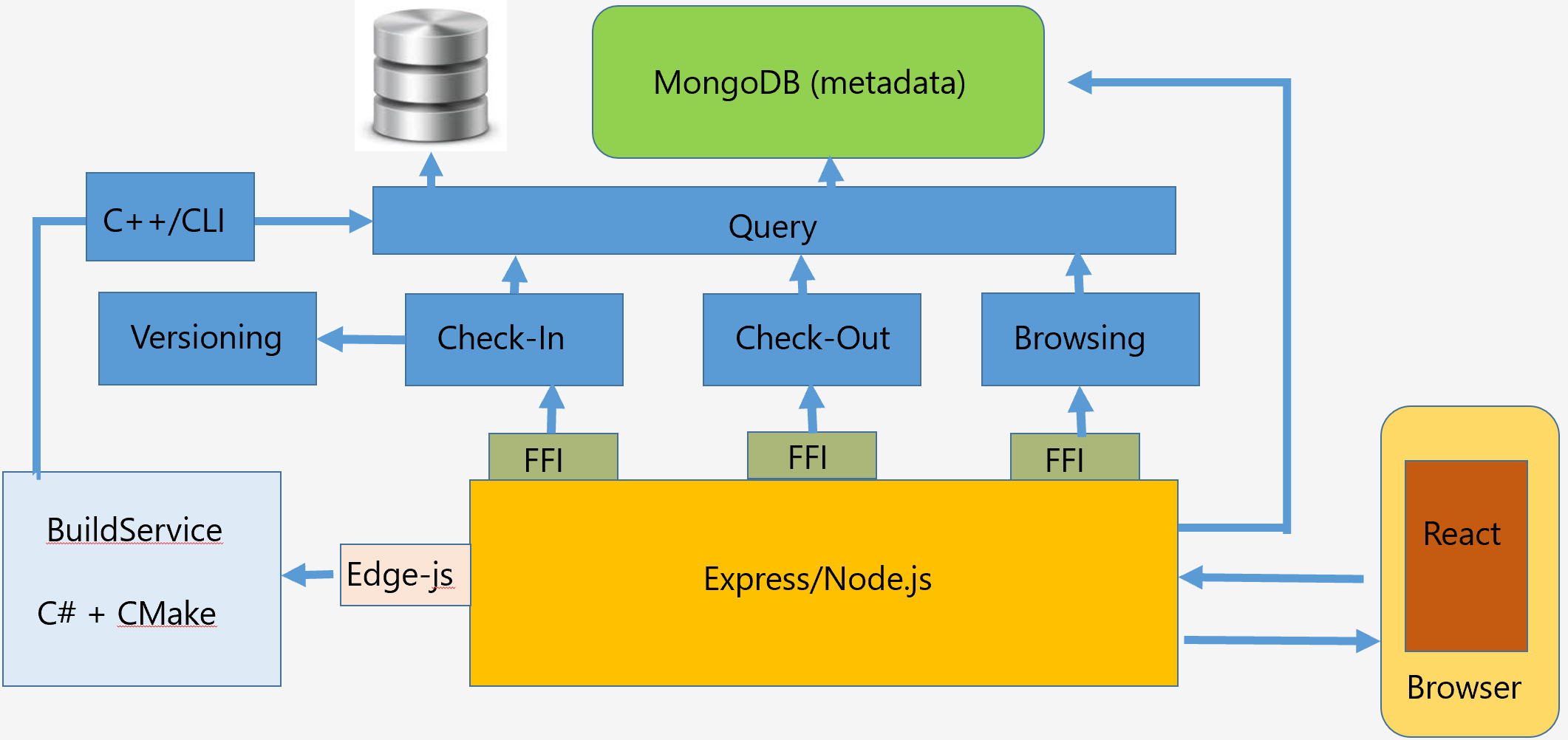 No branching! Author based check-in 
Query part isolate the component and host from database
CMake for build server
TimeLine
Versioning + Check-in
3/17/2019
Check-out + Browsing
3/25/2019
Query + MongoDb
3/8/2019
Frontend
(React)
4/27/2019
Backend Host Framework
(Express.js)
4/12/2019
BuildServer
4/5/2019
Thank you!